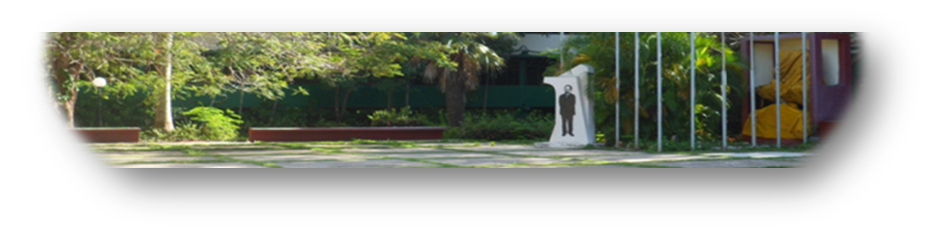 Glosario sobre la Covid-19: 
instrumento para la superación y el desarrollo de la competencia comunicativa
 Facultad Preparatoria de idioma Español
Universidad de Ciencias Médicas de La Habanas

Autoras: 
MSc. Guadalupe de las M Quesada Pita, Profesor Auxiliar, Consultante 
MSc. Maritza de la C. Venet Pérez, Profesor Auxiliar 
MSc. Herminia C. Taño Hernández-Piloto, Profesor Asistente
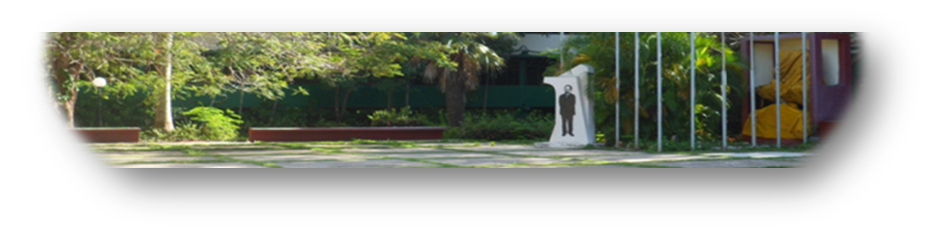 Objetivo: 
Socializar un glosario con las principales palabras y frases asociadas al proceso epidemiológico de la COVID-19 en un recurso digital científico-didáctico, dinámico, portable, actualizado y ético para estudiantes, docentes y trabajadores  de la Facultad Preparatoria de la Universidad de Ciencias Médicas de La Habana.
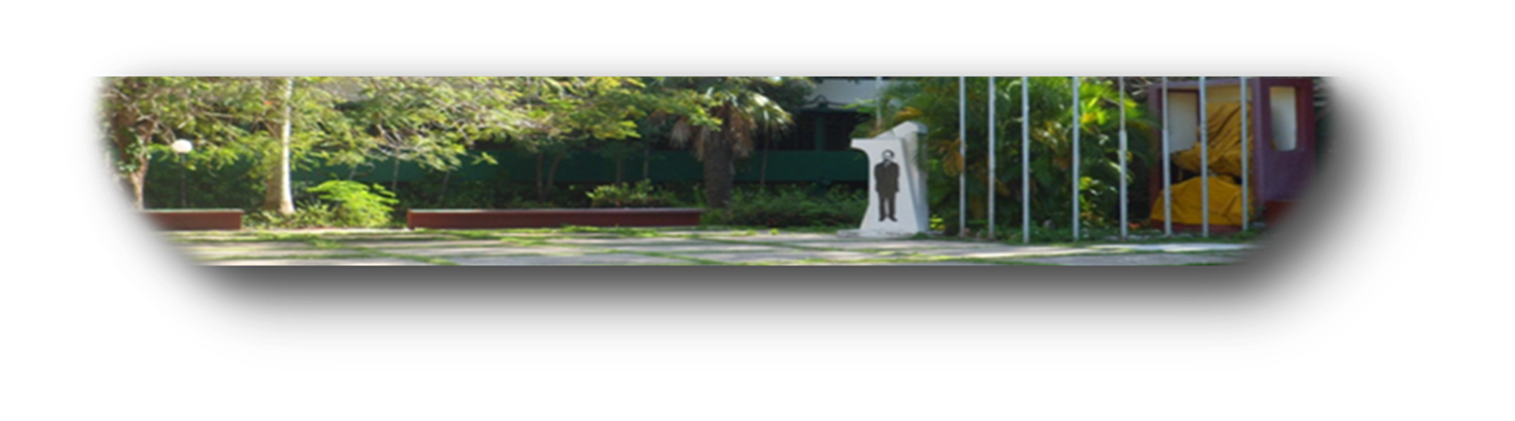 La propuesta se sustenta en el método dialéctico materialista, el  histórico-lógico en la fundamentación teórica y registro de los vocablos, la sistematización en la combinación de las esencialidades y regularidades del lenguaje en circunstancias determinadas por la sincronía de la lengua, así como, para la concepción, diseño y visión del inventario léxico sobre la COVID-19. La observación abierta y el vivencial para obtener información directa e inmediata de las nuevas palabras y sus significados en el contexto de la pandemia en Cuba.
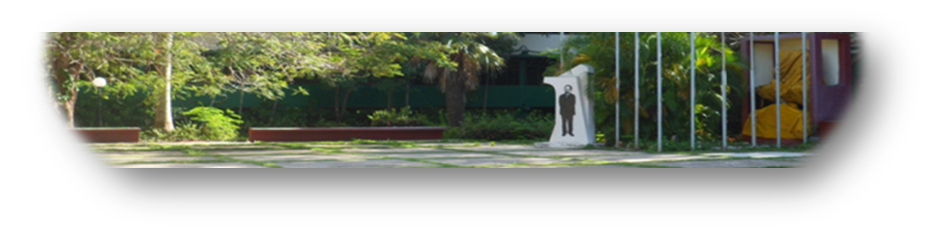 Introducción
Encargo social de la universidad médica contemporánea:
 la formación de un médico más humano y mejor preparado, para enfrentar su profesión en las condiciones actuales de desarrollo de la humanidad,
docentes con el desempeño profesional pedagógico para obtener resultados superiores en los recursos humanos vinculados a la salud.
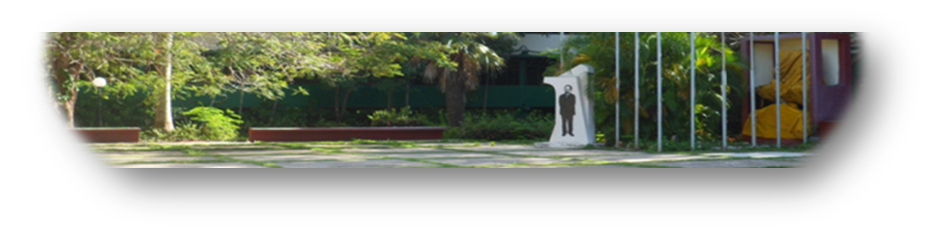 Esta labor se desarrolla en un contexto muy complejo en la segunda década del XXI que se ha caracterizado por profundos cambios científico-técnico, los cuales han revolucionado las formas de saber y de actuar en todo el mundo y en las esferas de la sociedad.
Transformaciones que han elevado la calidad de vida del hombre al producirse alteraciones en la sociedad: en lo económico y medioambiente, que pone en riesgo, la supervivencia del ser humano. 
Se impone de implementar prácticas desde lo curricular y que siempre, tributen a las competencias de sus egresados.
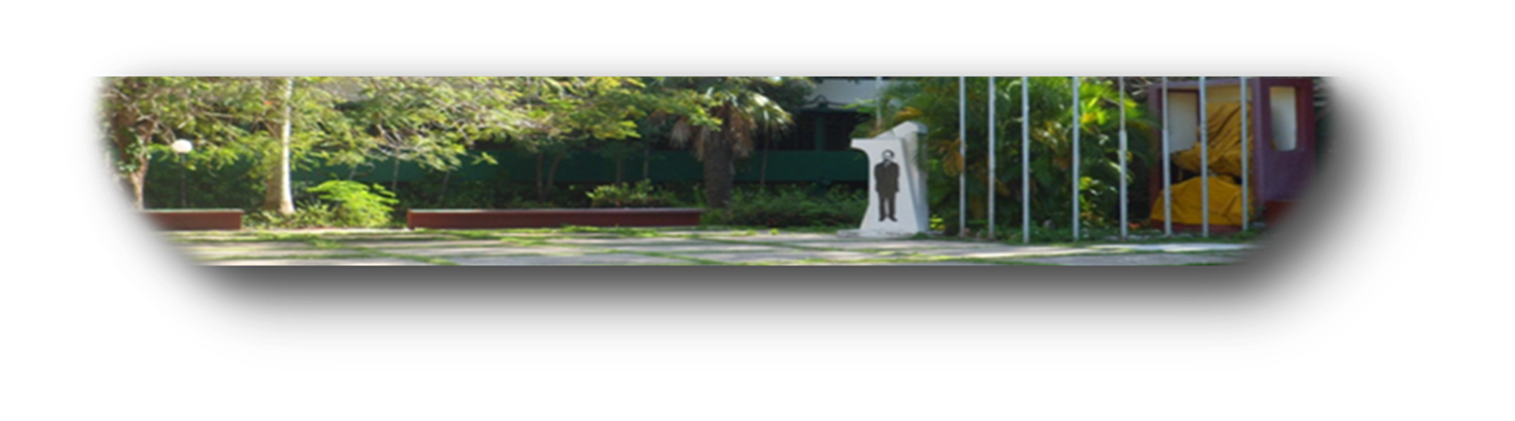 La historia registra que desde las antiguas civilizaciones hasta la actualidad, el género humano ha encontrado en la corporalidad y la gestualidad un marcado apoyo al lenguaje. 
Todos requieren la herramienta del lenguaje. Como se ha observado él aporta y trasmite la tradición, creación y valores del género humano o sea, cultura. Por ello, las ciencias, las humanidades y las tecnologías tienen su propio lenguaje. En este estudio se rebela el impacto del lenguaje en la relación interdisciplinaria lingüística-pedagogía-medicina.
Expresó el Apóstol:
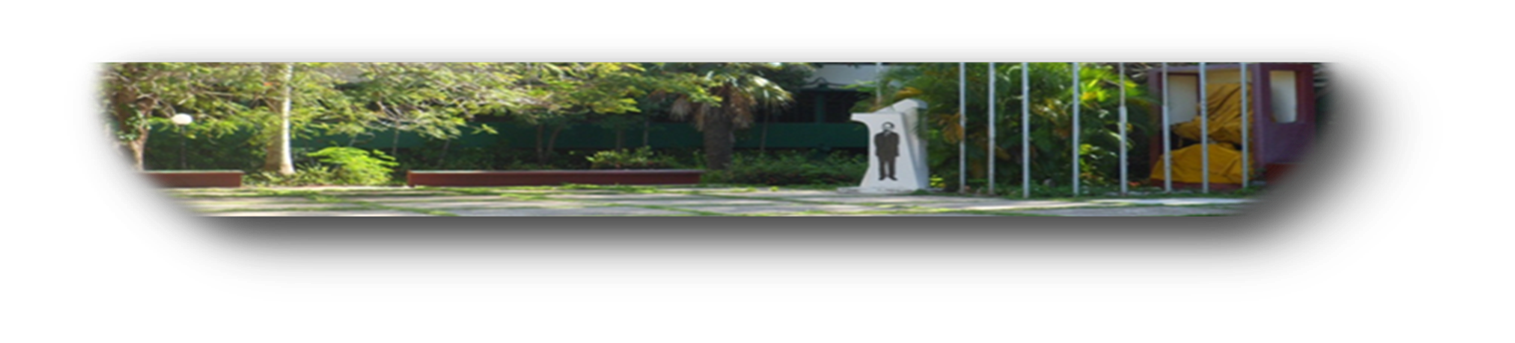 “Las palabras deshonran cuando no llevan detrás un corazón limpio y entero. Las palabras están de más, cuando no fundan, cuando no esclarecen, cuando no atraen, cuando no añaden”.
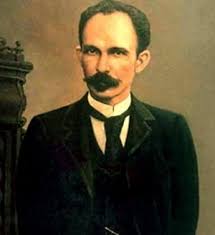 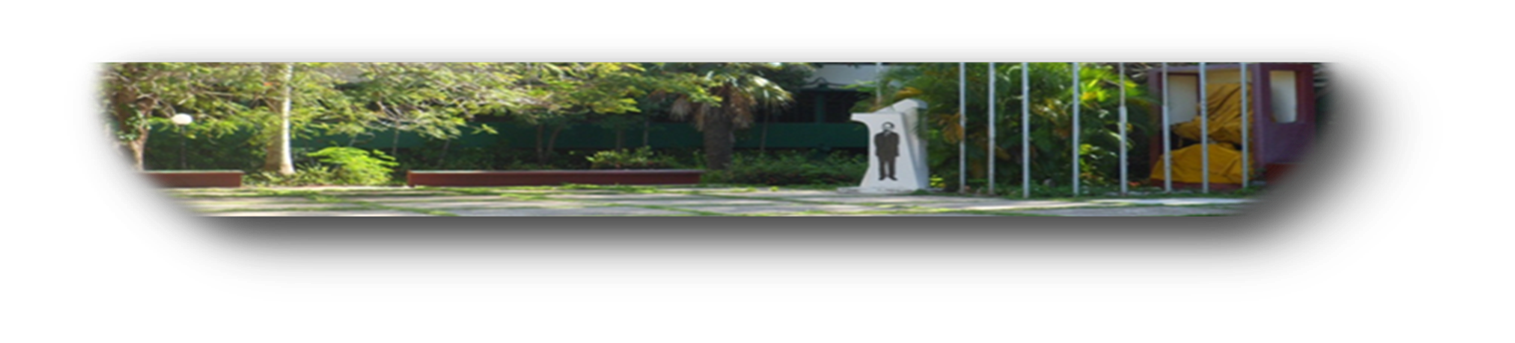 Desarrollo
La pandemia de la COVID-19; que ha conmovido a la humanidad desde finales del año 2019, ha motivado, a las autoras el estudio de términos y frases asociadas a esta mortal enfermedad. Por lo que se proponen por la elaboración de un glosario de términos.
El glosario que tiene la particularidad de presentar solo palabras de áreas específicas del conocimiento, es decir, términos disciplinares especializados.
Hay varios tipos de definiciones, pero las más comunes son las denominadas «lógicas».
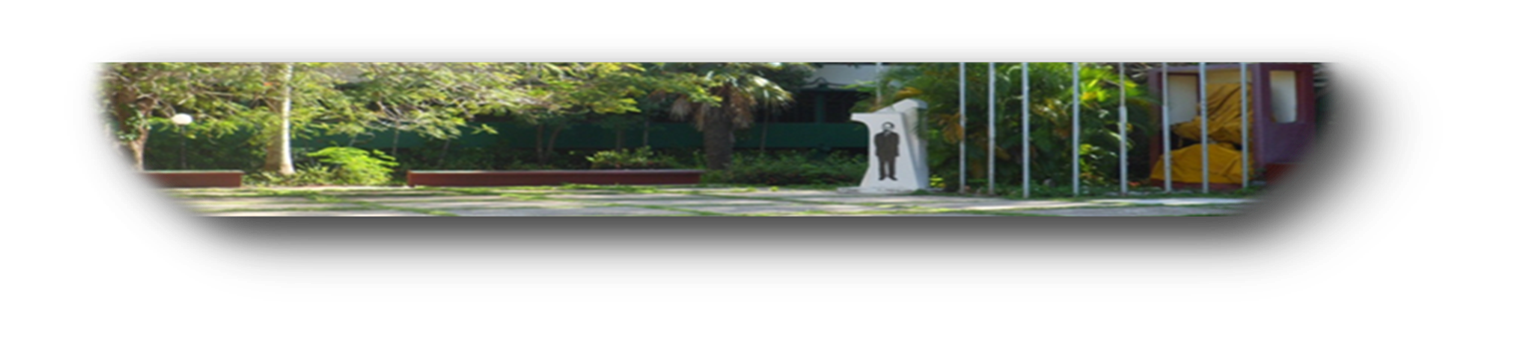 DEFINICIÓN
Un verbo que relaciona el término a definir con otro, como por ejemplo, los verbos “ser”, “corresponder”, “referir” o “entender”, entre otros.. Las características individuales que diferencian el objeto de otros de la misma clase.
Evelyn Hugo Rojas Licenciada en Letras
Concierne a aquellas que tienen los siguientes constituyentes: La palabra que nombra al objeto de conocimiento que se quiere definir o que señala la clase de objetos a la que pertenece el elemento que se define, la que va generalmente asociada a un categorizador.
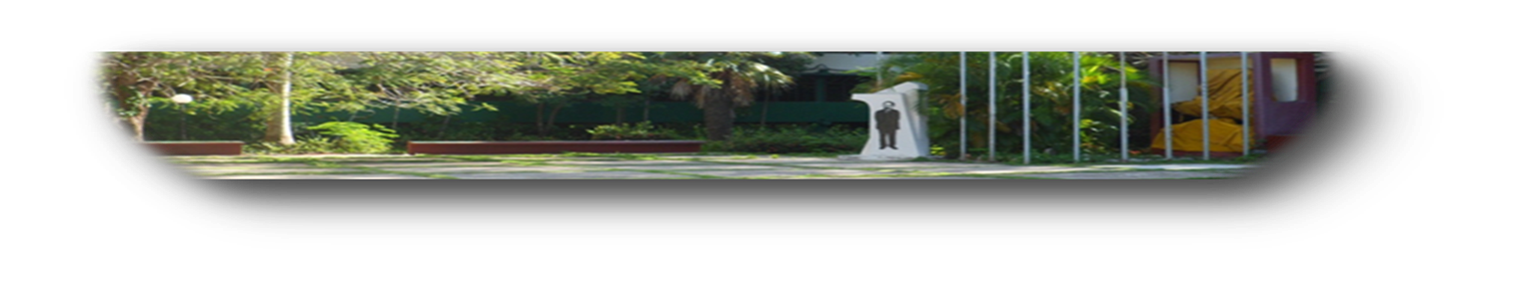 estructura
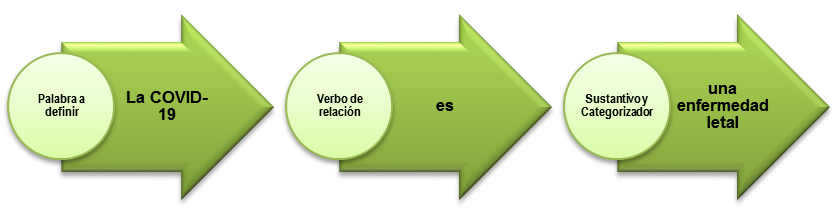 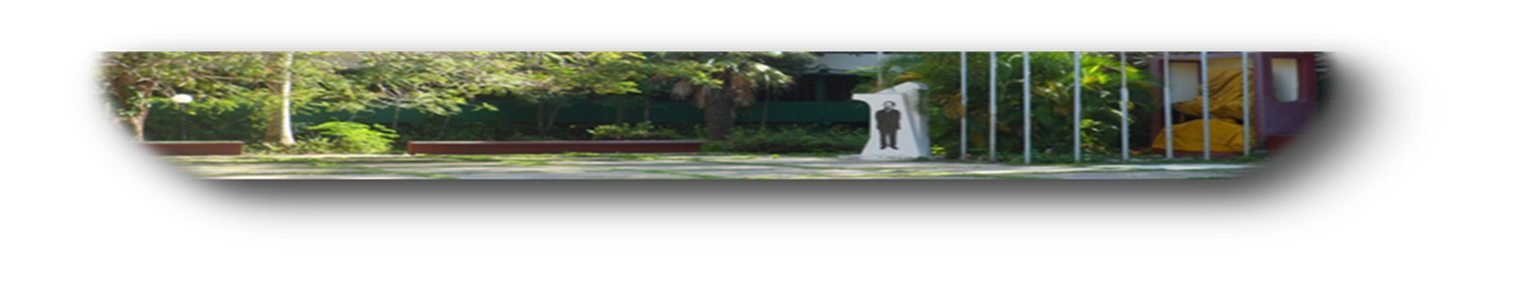 La concepción presentada no expresa un trabajo concluyente, sino una propuesta que transita hacia el perfeccionamiento sistemático y continuo. 
El vocabulario utilizado en el glosario refleja el medio físico y social de los hablantes de Cuba, porque es un inventario de las ideas, los intereses y las ocupaciones de la comunidad de la Mayor de Las Antillas que se adaptan a las preocupaciones, los intereses y las vivencias de los hablantes.
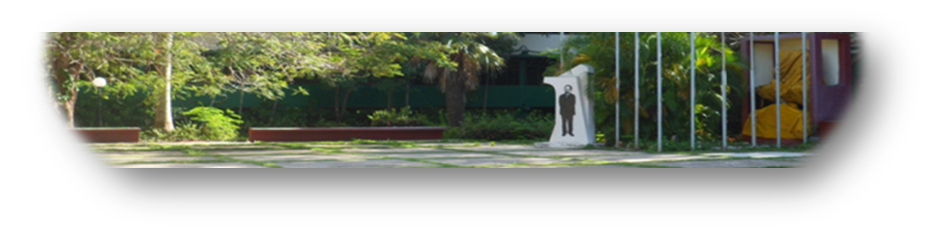 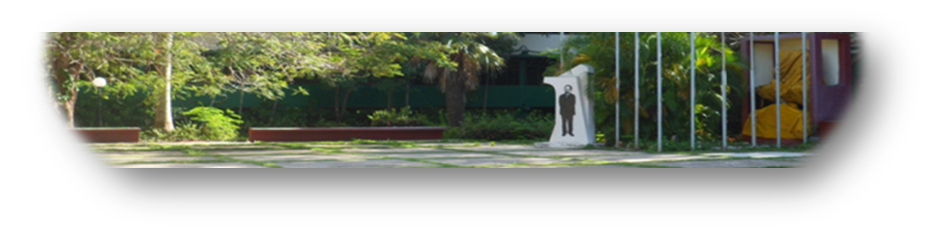 CONCLUSIONES 
El Glosario sobre la Covid-19 es un recurso didáctico-digital, fruto de la práctica educativa en las actuales circunstancias de pandemia, que potencia el desarrollo del componente académico, investigativo y extensionista en el binomio profesor-estudiante con una proyección personológica. Además tributa al desempeño profesional y al mejoramiento de las competencias comunicativas de los estudiantes no hispanohablantes de postgrado .de la Facultad Preparatoria. 
RECOMENDACIONES 
La socialización de este estudio en las demás dificultades, como fuente de referencia para los interesados en la temática y el enriquecimiento del Glosario COVID-19.
La inclusión del Glosario COVID-19 en la Cátedra Virtual de la Facultad Preparatoria de UCMH para el uso y la actualización.
Referencias bibliográficas: 
1.Martí, PJ. Discurso del 10 de Octubre 1868 en Hardman Hall, Nueva York, 10 de octubre 1890, t.4 p.248.
2.La Real Academia Española define la primera acepción de «hombre» como «ser animado racional, varón o mujer. This article is issued from Wikipedia - version of the Sunday, April 10; 2016. 
3.Burnett, J. El origen y progreso del hombre y el lenguaje, (6 volúmenes; 1773-1792). 
4.Definición de glosa. Encarta (ed.). Archivado desde el original el 27 de noviembre de 2015. Consultado el 3de septiembre de 2008.
5.Glosario. Disponible en: http://www.Etimología.dechile.net. Citado 3 de septiembre de 2020.
6.Glosario. Diccionario de la Lengua Española (RAE), 2012.
7.Glosario. Disponible en: http://es.mwikipedia.org/wiki/glosario. Citado 3 septiembre de 2020.
8.¿Cómo se hace un glosario? Universidad de Guanajuato. Disponible en: http://es.openoffice.org/programa/. Citado el 21 de agosto de 2020.
9.Rojas, HE. Programa de Apoyo a la Comunicación Académica (PRAC). Disponible en: http://creativecommons.org/licenses/by-nc-nd/4.0/ . Citado agosto de 2020.
10.Santiuste, et. al. Psicología Evolutiva y de la Educación; 1990..
11.Saussure, F. Necesidades Educativas y específicas y atención a la diversidad. Madrid. Ed.1era, imp. (06-2005), p. 288. ISBN: 9788-4451-1276. Disponible en http://cities.google.com. Citado 3 de septiembre de 2020.
12.Vargas, T y Prol, A., Preguntas 1000 Respuestas., Sociedad. Dimensión Lingüística ¿Se vincula el pensamiento, el lenguaje y la realidad? .Editorial Universitaria Félix Varela, ISBN: 978-959-07-1958, Cuba, 2014, p. 134.
13.Castellanos, D. Estrategias para promover el aprendizaje desarrollador en el contexto escolar, conferencia, Universidad Pedagógica Enrique José Varona, La Habana; 2001.
14.Porta, M. ed. Dictionary of Epidemiology. Oxford University Press. p. 179. 
15.Curiel, F., y Colectivo de autores. Preguntas 1000 Respuestas. ¿Qué es la antropología? .Editorial Universitaria Félix Varela, ISBN: 978-959-07-1958, Cuba, 2014, p. 83. 
16..Añorga, J. “La Educación Avanzada teoría educativa para el mejoramiento profesional y humano de los recursos laborales y de la comunidad” Tomo I.  2014, p.4.
17.Araujo, I. et al. Glosario de términos Químicos para estudiantes no hispanohablantes en el curso pre médico. Primera Jornada Científica Pedagógica. Facultad Preparatoria; 2016. ISBN: 978-959-306-161-2.
18.Araujo, I. et al. Glosario audiovisual de términos Químicos para estudiantes no hispanohablantes en el curso pre médico. Segunda Jornada Científico Pedagógica. Facultad Preparatoria; 2017. ISBN: 978-959-306-167-4.
19.Ibáñez, J y Soto, C. Manual de temas de salud. Segunda Jornada Científico Pedagógica. Facultad Preparatoria; 2017. ISBN: 978-959-306-167-4.